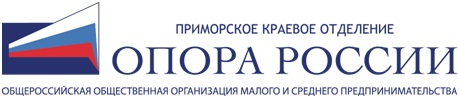 ОПОРА БИЗНЕСА
В рамках реализации проекта «ОПОРА 300» 
заместителя председателя 
ПКО ООО «ОПОРА РОССИИ» 
Бутенко Л.А.
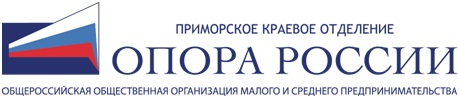 Планируемые участники-представители контрольно-надзорных органов*
*Выбор участвующих контрольно-надзорных органов обусловлен частым взаимодействием предпринимателей с данными структурами
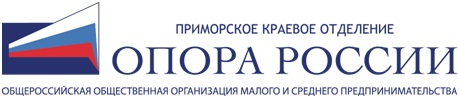 Регламент проведения выездных мероприятий
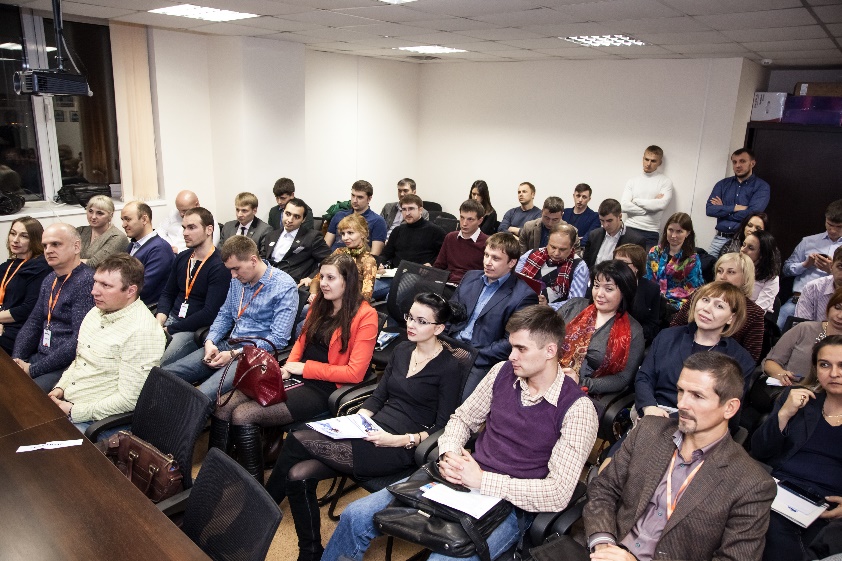 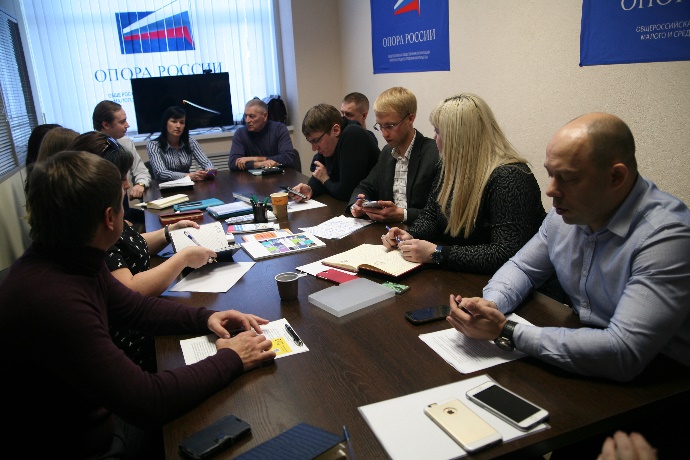 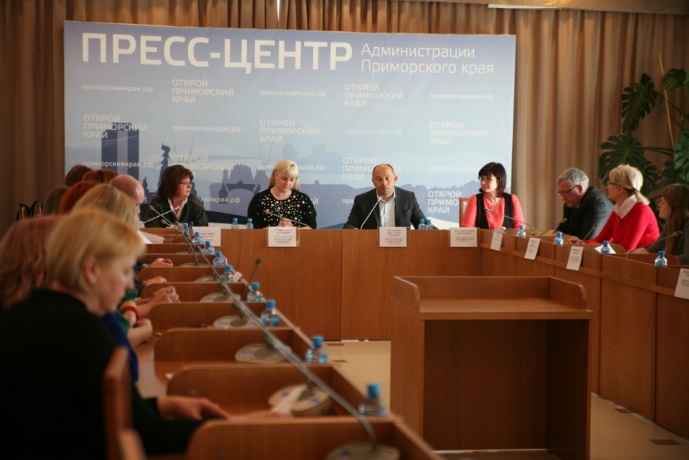 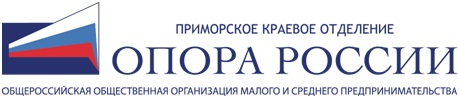 Даты проведения круглых столов март 2016 г.
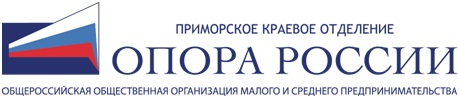 Планируемые результаты реализации проекта «ОПОРА БИЗНЕСА»
Получение и дальнейший анализ информации о наиболее актуальных для предпринимателей проблемах, возникающих во время ведения предпринимательской деятельности
Подготовка на основе полученной информации итогового отчета для контрольно-надзорных органов, органов местного самоуправления и Администрации Приморского края